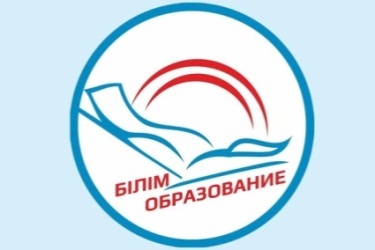 ПАВЛОДАР ҚАЛАСЫНЫҢ БІЛІМ БЕРУ БӨЛІМІ
СЕРТИФИКАТ
Кенжекөл жалпы орта білім беру мектебінің 
биология пәні мұғаліміне 
Ольга Николаевна Морозоваға
 «Биология пәні бойынша оқушыларды 
                 қорытынды аттестацияға дайындау»
қалалық онлайн семинарында 
педагогикалық тәжірибесімен бөліскені үшін
БЕРІЛЕДІ
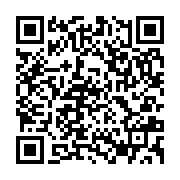 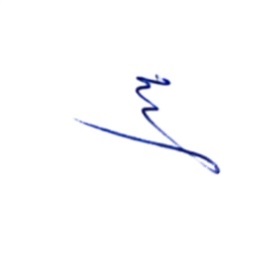 Г. Шиндлярская
Әдістемелік кабинеттің меңгерушісі
Павлодар – 2022
№ 1-918
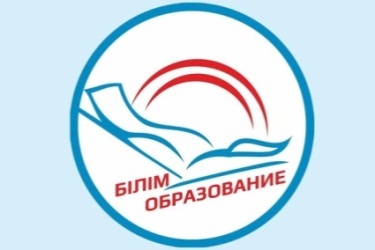 ПАВЛОДАР ҚАЛАСЫНЫҢ БІЛІМ БЕРУ БӨЛІМІ
СЕРТИФИКАТ
№ 39 жалпы орта білім беру мектебінің 
биология пәні мұғаліміне 
 Дина Александровна Комановаға
 «Биология пәні бойынша оқушылардың біліміндегі
 олқылықтарды жоюда белсенді әдіс-тәсілдерді пайдалану»
қалалық онлайн семинарында 
педагогикалық тәжірибесімен бөліскені үшін
БЕРІЛЕДІ
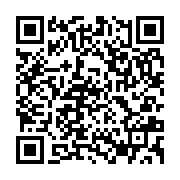 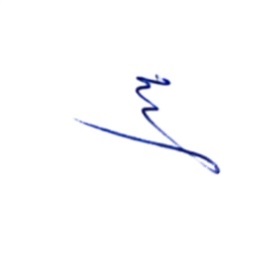 Г. Шиндлярская
Әдістемелік кабинеттің меңгерушісі
Павлодар – 2022
№ 1-919
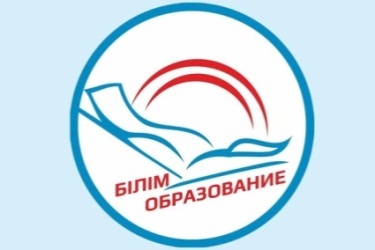 ПАВЛОДАР ҚАЛАСЫНЫҢ БІЛІМ БЕРУ БӨЛІМІ
СЕРТИФИКАТ
№ 18 жалпы орта білім беру мектебінің 
биология пәні мұғаліміне 
 Елена Валерьевна Сидороваға
 «Биология пәні бойынша оқушылардың біліміндегі
 олқылықтарды жоюда белсенді әдіс-тәсілдерді пайдалану»
қалалық онлайн семинарында 
педагогикалық тәжірибесімен бөліскені үшін
БЕРІЛЕДІ
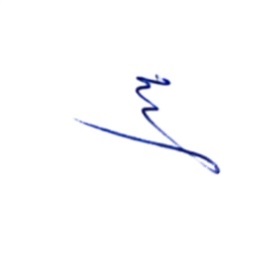 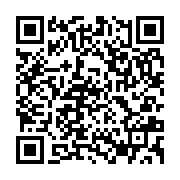 Г. Шиндлярская
Әдістемелік кабинеттің меңгерушісі
Павлодар – 2022
№ 1-920